International capital budgeting
Prepared by 
Dr. Muhammed Rafi.PAssistant ProfessorPG Department of Commerce & Management studies
Capital budgeting
It refers to a process of analysing and selecting investment projects.
It can be defined as the process of analysing capital investment opportunities and deciding which project to undertake.
International capital budgeting
Capital budgeting is the process of analysing and selecting the most profitable investment project.
In the case of international capital budgeting , some additional complexities influence the computation of the cash flow and required rate of return.
The techniques are similar to domestic capital budgeting.
Problems associated with International capital budgeting
Conversion of currency
Taxes
Difficulty in anticipation of inflation rates
Foreign exchange risk
Restrictions on the remittance
Difficulty in recognising the exact remittances
Country risk or economic and political risk
Complexities due to type of financing
Sibsidized loans and cost of capital
Currency of evaluation
Incremental cash flows (Cannibalisation, sales reaction, transfer pricing, Royalties and fees)
Difficulties in estimating the terminal value.
Factors affecting Risk Evaluation
Economic conditions in the foreign country
Market conditions in the foreign country
Taxes 
International conditions
Market risk
Blocked fund
Uncertain salvage value
Project risk
Host government incentives
Financial arrangement
Approaches to evaluate a Foreign project
There are two approaches to the cash flows of a MNC.
Foreign currency approach and
Home currency approach
Foreign Currency Approach (Appraisal from the Project's or Subsidiary's perspective)
The steps involved are :
Estimate the cash flows of a project in the foreign currency.
Identify the foreign currency discount rate and discount the cash flows. 
Find the NPV in the foreign currency
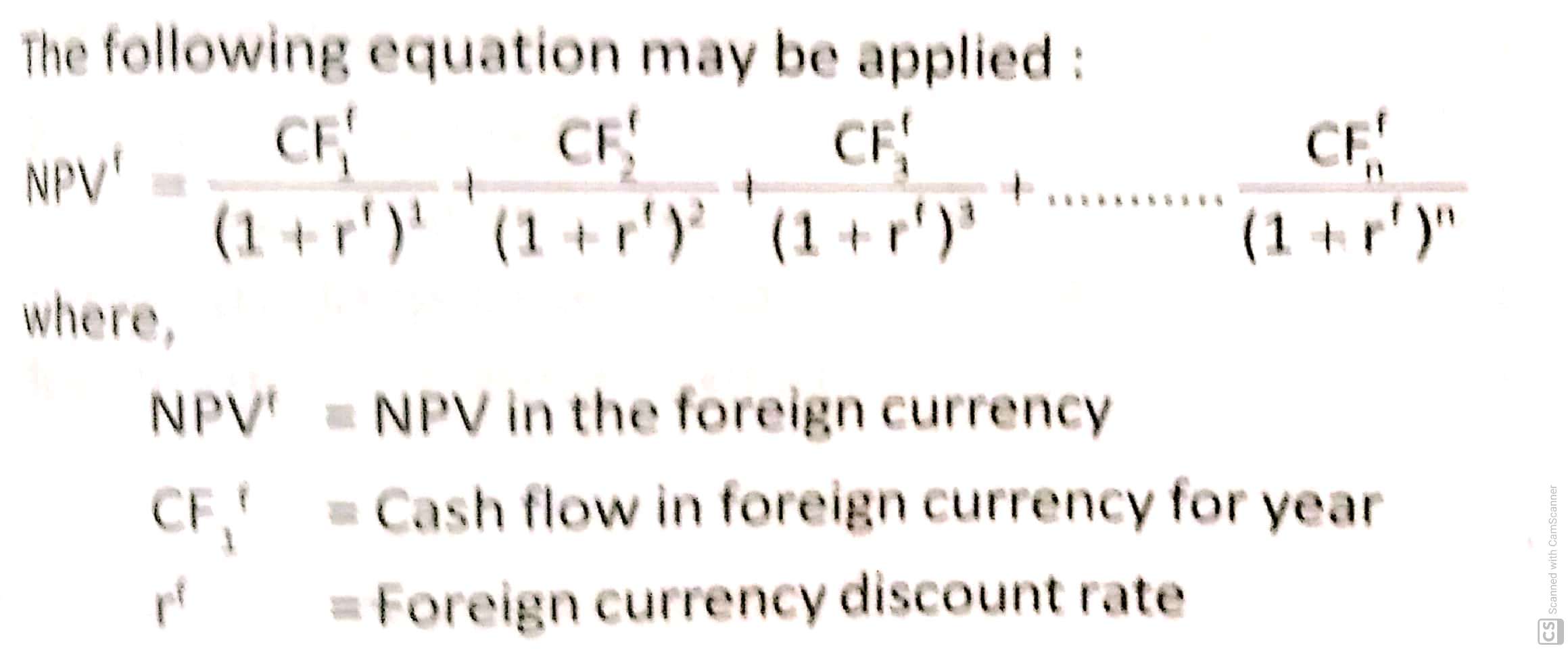 Home Currency Approach (Appraisal from the Parent Company's perspective).
The steps involved are: 
Estimate the cash flows of a project in the foreign currency 
Estimate the expected future spot rate of exchange.
Convert foreign currency cash flows to INR (domestic currency) at the expected future spot rate. 
Identify the domestic discount rate, discount the cash flows, and find NPV in the INR (domestic currency)
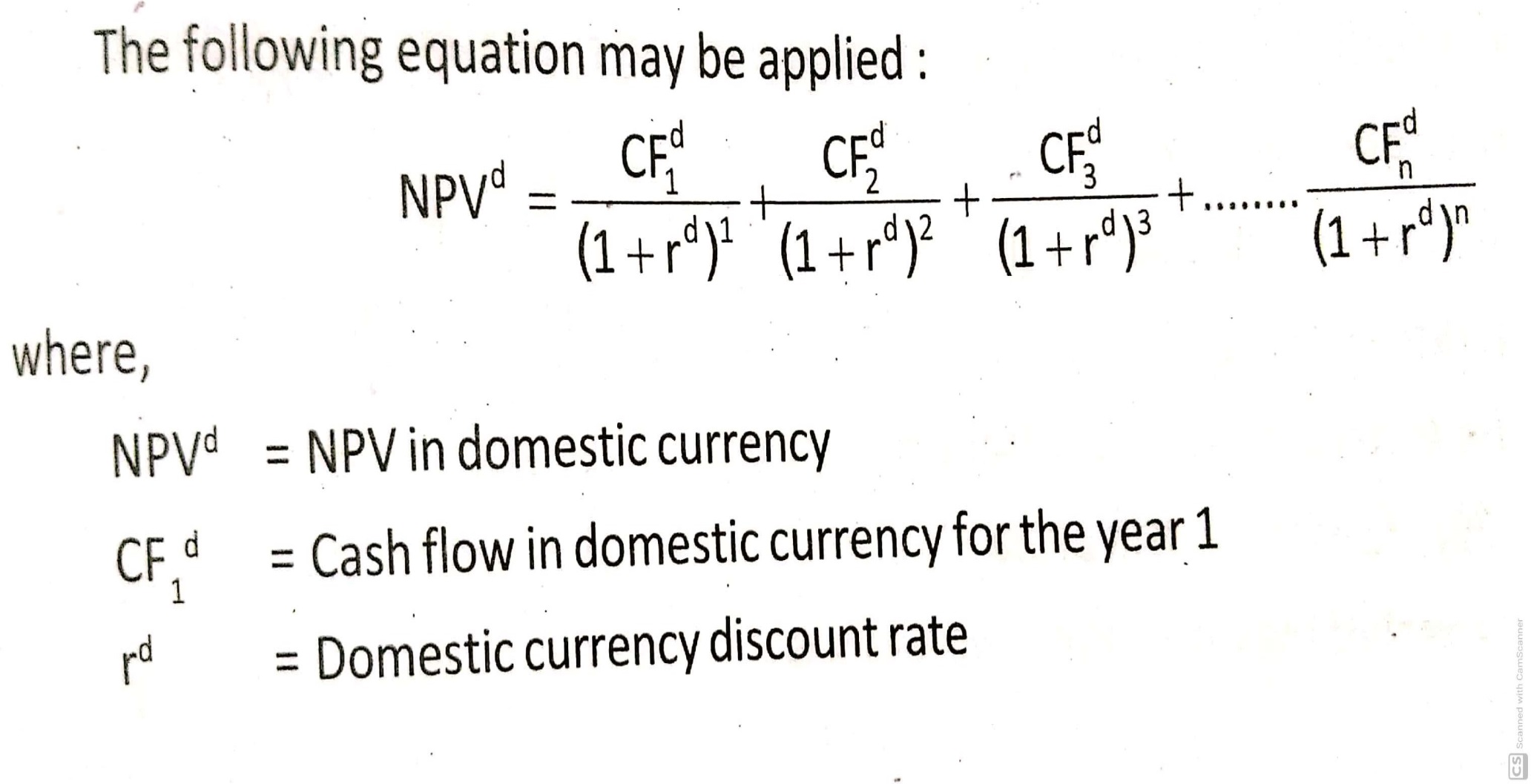 Example
An Indian firm wishes to invest in a US project. It is estimated that the project will initially cost USD 100 million. The firm expects to have a debt ratio of 52 per cent in the project funding. The expected free cash flows (net cash flows after tax) for the next five years are shown below: 
		Year   : 	 1	2	3	4	5
	Net cash flows:  20	35	40	40	50
	(USD million)
The risk-free interest rate is 6% in India and 4% in the United States. The inflation rate is 5% in India and 3% in the United States. The tax rate is 35% in India and 30% in the United States. The risk premium is 10% in India and 8% in the United States. The estimated equity beta for United States investment is 0.90. The general interest rate is 12% in India and 9% in the United States. The current spot exchange rate is INR/USD 66.
Evaluate the project.
Solution
To evaluate the project in INR (i.e., the parent Co's perspective) the following steps can be observed : 
Convert the initial cost of the project (USD 100 million) into INR at the current spot rate of INR 66, which comes to INR 6,600 million. 
Forecast the forward exchange rate by using interest rate parity or inflation rate parity.
E(USD/INR) = So  x   (1+ ih)
			 (1+ if)
E(USD/INR) = Expected exchange rate between the Indian rupee and the US dollar 
	So = Current spot rate of exchange
	 ih = Inflation rate in home country (India) 
	if = Inflation rate in foreign country (United States) 
Accordingly, the expected spot rate after one year is : 
	Rs. 66 x (1 +0.05)/(1+0.03) =  Rs. 67.28
The cost of equity is :
	Ke = Nominal risk - free interest rate + Risk premium x β
	= .12-.06+(0.10 x0.90) = 0.15 
 Weighted average cost of capital (WACC)
	 = (Cost of debt + Cost of equity)
	= (0.078x0.52) + (0.15 x 0.48) = 0.11
Calculation of NPV
B. To evaluate the project in US dollars (i.e., subsidiary's perspective), the following calculations can be made: 
The U.S. dollar cost of capital will be :
	=  (1 + INR cost of capital) x (1+rf) - 1
				        (1+rh)
U.S. cost of capital = 1 + 0.11 x (1 +0.09)/(1+0.12) - 1
		     = 0.08
Calculation of NPV
Converting NPV in US dollars into NPV in INR at the current spot rate, the NPV comes to INR 2,886.18 million (i.e., 43.73 x 66)
 
Since the NPV is positive, the project can be taken up by the Indian firm.
Evaluation of Foreign Projects
Evaluating a foreign project is more complex than evaluating a local project due to multiple factors. 
First, foreign projects are subject to foreign exchange risk. 
Second, multiple tax jurisdictions are involved potentially subjecting the cash flows to double-taxation.
 Further, foreign governments may place restrictions on repatriation of earnings back to the home country.